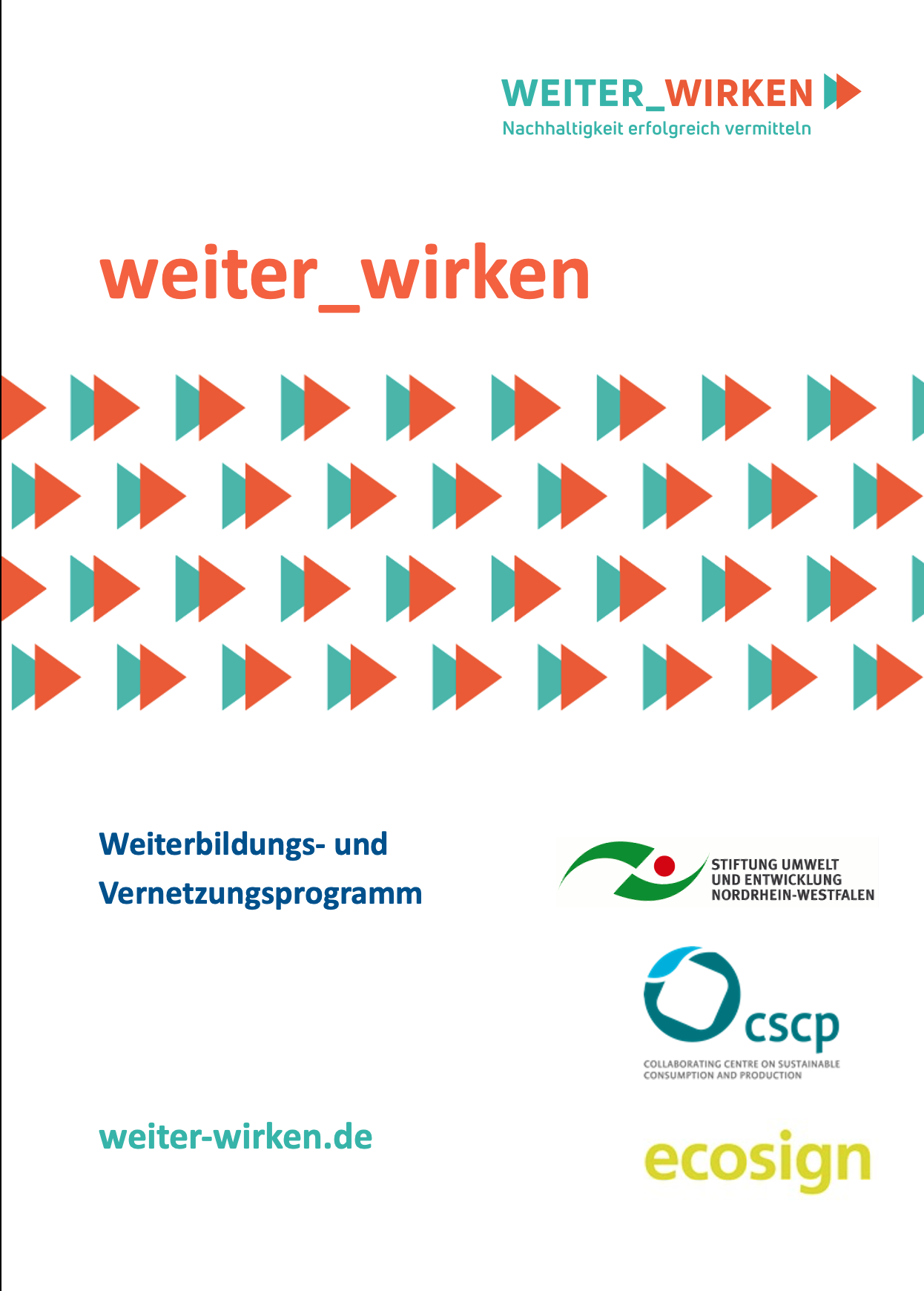 Messung von verändertem Handeln
Verhalten messen
Wenn wir versuchen, Verhalten zu ändern, sollten wir anschließend auch Veränderung im Verhalten messen. Die Wirkung zu verstehen heißt dabei: Die Zusammenhänge zwischen der Maßnahme und den angestrebten Wirkungen (Verhaltensänderung) verstehen, prüfen und validieren. Mit dem folgenden Wirkungsmodell lassen sich diese Zusammengänge systematisch erschließen. Es kann auch als Grundlage für die Konzeption und Verknüpfung der geplanten Ziele und Maßnahmen genutzt werden

Das Modell  der Wirkungstreppe nach Phineo
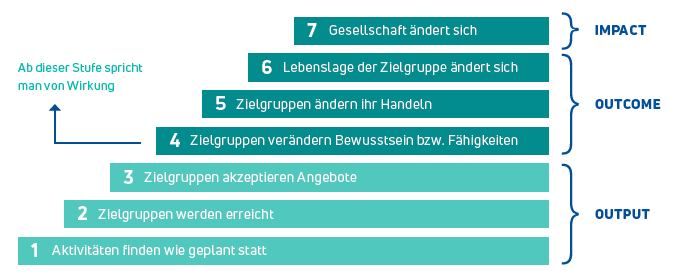 Quelle Grafik: Kursbuch Wirkung, Praxisratgeber für Alle, die Gutes besser tun wollen, 2014; Urheber: Stefan Schultze, CC BY­SA 3.0 DE)
Wirkungsmodell als Vorlage*
Wirkungen
Indikator
Leistungen
* Basierend auf der Arbeit des Instituts für Sozialforschung, Praxisberatung und Organisationsentwicklung  (iSPO) GmbH, ispo-institut.de
3
Wirkungsmodell mit Beispielformulierungen*
Beitrag zur Agenda 2030.
Nachhaltigkeits-
beitrag
Impact
Beispielsweise Indikatoren zur gewünschten Erhöhung oder auch Senkung  von Werten
Zielverhalten führt zu messbarer Wirkung
Wirkungen (veränderten) Handelns
Bspw. Indikatoren zum Anteil bereits erfolgter Umsetzung
Die Zielgruppe hat Verhalten verändert
Die TN haben Interesse,  Motivation…
Z.B. : TN verfügen über erhöhtes Wissen und verbesserte Fähigkeiten zum Thema …
Z.B. : TN sind sensibilisiert für
Z.B. : TN verstehen (besser),…
Bspw. Indikatoren zur Handlungsmotivation
(Verändertes) Handeln
Z.B. : TN sind dazu befähigt,…
Bspw. Indikatoren zum Wissens- und Kompetenzgewinn
Outcomes
Bspw.: Indikatoren zum Anteil der positiven Aussagen und Bezugsgrößen zur Qualität der Leistungen
Die TN bewerten …  positiv.
Veränderte Kompetenzen oder Einstellungen
Z.B. Materialbestellung, Materialnutzung
z.B. Teilnahme, TN-Zusammensetzung
Bspw. Indikatoren zur TN-Anzahl, TN-Zusammensetzung
Z.B. Resonanz / Bewerbungen / Anmeldezahlen
Z.B. Angebote zu Vernetzung und Austausch
Z.B. Materialerstellung
Z.B. ÖA-Aktivitäten
z.B. Wissensvermittlung:
Indikatoren zur Durchführung, Erstellung
z.B. Durchführung von Veranstaltungen
Zufriedenheit mit den Leistungen
Inanspruch-nahme der Leistungen
Outputs
(Dienst-)
Leistungen
* Basierend auf der Arbeit des Instituts für Sozialforschung, Praxisberatung und Organisationsentwicklung  (iSPO) GmbH, ispo-institut.de
Wirkungsmessung
Arbeitstabelle für Beschreibung der Ziele, Indikatoren und Messinstrumente*
* Basierend auf der Arbeit des Instituts für Sozialforschung, Praxisberatung und Organisationsentwicklung  (iSPO) GmbH, ispo-institut.de